Next 152018 AGM
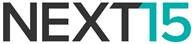 Next 15 today
Next 15 is a data-driven, technology-enabled, marketing services groupWHY?
The old customer
Looking to manage campaigns to budget
Looking to reduce cost of campaign
Looking for the ‘big idea’
Looking to integrate agency activity around ad campaigns
Looking to win awards
TV and print advertising
Seasonal campaigns
‘Most valuable brand’
The new customer
Looking to anticipate customer behavior
Looking to measure every activity and tie to business goals
Looking to optimize and re-optimize and re-re-optimize marketing spend
Looking to manage customer experiences across digital and traditional channels
Predictive analytics
Unified data dashboards
UX, single sign on, location-based services, NFC
‘Always on’ content generation
Technology as a (Creative) service
We operate in a disrupted industry
Advertising is no longer king
WPP, Omnicom and IPG all reliant on ad businesses/revenues
Advertising lens drives different view of technology, data and content
Idea-led agency model is no longer valid
We operate in a disrupted industry
$500B industry now dominated by technology companies not media businesses
Mobile, video, messaging, content
AI/ML, data science, voice, bots, UX, cloud
Fundamental reskilling of an industry towards technology
More change to come
Continued reinvention and reshaping of media (AT&T and Time Warner, Netflix $6Bn content spend, Amazon $3.5Bn, Facebook $1Bn)
Autogenerated content will be the new normal
Real-time feedback will reinvent concept of branding
Digital experience of a product or service will be is everything
Stream of new technologies to personalize and optimize content
Constant business redesign = new normal (Accenture, Deloitte Digital)
Additional drivers
VC funding levels and stages (in 2017 $71.9Bn invested according to PwC) – trend towards fewer larger investments
State of M&A/IPOs – many tech companies waiting longer to IPO and often exiting through M&A instead
Pace of industry disruption – retail sector, automotive, healthcare, financial services all being disrupted by tech startups.  Disruptor or disrupted?
Our strategies
Work with and partner with, the companies disrupting our industry FB, Google, MSFT, Amazon
Build and buy technology-enabled content and data businesses
Develop higher level consulting organization able to deliver end-to-end solutions
Leverage US assets and partnerships